RSV in the Pre-Hematopoietic STEM Cell Transplant Patient
A Pediatric Transplant Infectious Diseases Learning Module
Using the Modules
The modules are case-based, with decision points (branches) containing questions
Many questions don’t have right or wrong answers
Click on a response (e.g. a diagnostic test), and you will find out more about it
Multiple “action buttons” help you navigate
The basic modules are designed to take about 45 minutes to complete
You might take longer, especially if you choose to investigate all of the informational links provided
Take your time and enjoy!
[Speaker Notes: Sample slide to insert at the start of the module]
Navigating the Modules
DO NOT use your keyboard arrows or mouse click to advance slides
Only use the navigation buttons on each slide – these will keep you from getting lost
If you do get lost, you can hit the “home” button any time to go back
Unlabeled button types you might encounter:
Previous slide
Next slide
First slide
More information
Return to decision choices
[Speaker Notes: Sample slide to insert at the start of a module]
Navigation slide:
This slide is NOT part of case presentation. Provided for reference only.
To Navigate module, please use BACK and NEXT buttons or master navigation slide at the end of the moduleTop Left corner: correlates to the American Board of Pediatrics, Pediatric ID content reference
This slide is NOT part of case presentation. Provided for reference only.
Learning Objectives:
To understand how impairment in RSV immunity increases risk for adverse outcomes in hematopoietic cell transplant (HSCT) patients
To understand the limitations of assays used to diagnose respiratory viral infections 
To understand the clinical and outcome differences between upper (URTI) and lower respiratory tract infection (LRTI) 
To recognize the management of RSV is largely supportive in immunocompromised patients given limited published efficacy in the use of antivirals and passive immunity, particularly in pediatrics
To appreciate the pros and cons of delaying HSCT in a patient with RSV
Case Presentation
15 month old female

History of high-risk MLL-positive acute lymphoblastic leukemia (ALL) with persistent minimal residual disease (MRD) after both induction and consolidation therapy 
Patient underwent pre-transplant work-up to assess disease status (CR1) and organ function (Lansky performance status 100)
Patient is admitted for myeloablative therapy 
Cyclophosphamide/Total Body Irradiation conditioning
10/10 matched unrelated BM as graft source
Methotrexate/Tacrolimus as graft-versus-host disease prophylaxis
Case Presentation
Upon admission, patient is febrile (38.8C) with new URI symptoms and has a known sick contact at home with similar symptoms. 
ROS: otherwise around her baseline 
Physical exam: 
General: no acute distress 
HEENT: rhinorrhea, no conjunctivitis, no tonsillar injection, exudate, or hypertrophy 
Respiratory: no labored breathing, no wheeze, no rales, good aeration 
Abdomen: soft, non-tender 
Skin: no rashes or lesions, CVL in place
Background:
The presence of documented respiratory viral infection at the time of hematopoietic cell transplantation (HSCT) is a common scenario for the Immunocompromised Infectious Diseases team to encounter. 
There is urgency to the situation, and thus this learning module will attempt to help guide the learner through a simulation in order to provide a thought outline for future guidance. 
Each scenario is quite unique, but a framework in which to think can be helpful.
The significantly altered immune system associated with HSCT is the clinical concern for proceeding with transplant.
[Speaker Notes: An increasingly common scenario for which immunocompromised Infectious Diseases is consulted, a child that needs to move forward for transplant, with a sense of urgency, when unfortunately, given the innate and adaptive immunodeficiency states that are likely both present in a child like this, disaster strikes. Now what?]
Incidence of Community Respiratory Viruses in the HSCT population:
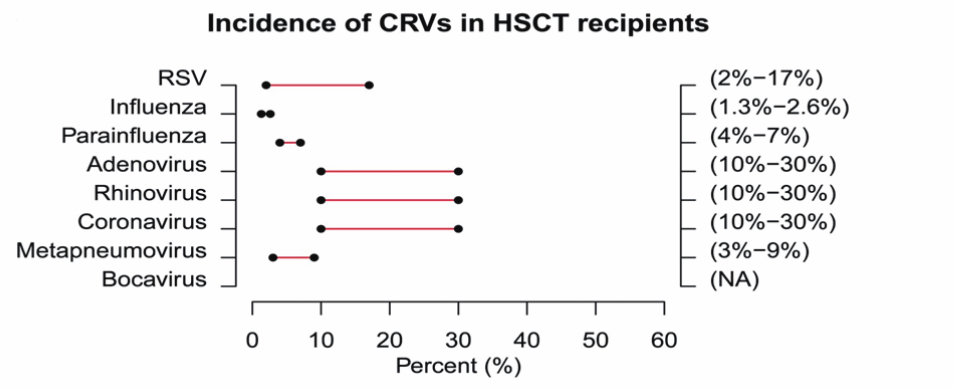 Shah DP Am J Blood Res 2012:2(4): 203-218
Alterations in the immune system potentially at play:
Innate Immunity
Adaptive Immunity
Innate immunity concerns:
Adaptive Immunity concerns:
What work up is indicated for our patient at this time? Choices in initial diagnostics:
Respiratory Antigen Panel
Often rapid  (15-30 minutes) 
Can be utilized as a Point-Of-Care Test option 
Less sensitive by a significant degree 
Influenza sensitivity: estimated between 10-85% 
RSV sensitivity: estimated between 50-98% 
Specificity debated, but generally thought to be good
J Clinical Micro 2011;49(9):S44-S48
Respiratory Polymerase Chain Reaction (PCR)
Differs by institution in regards to availability 
Typically multiplex and detects viruses such as: 
influenza (FLU A H1, A H3, A 2009 H1N1, B), respiratory syncytial virus (RSV A, B), parainfluenza (PIV 1, 2, 3), human metapneumovirus (hMPV), human rhinovirus (RIV), and adenovirus (ADV B/E, C)
Sensitivity and specificity tends to be quite high 
Turn around time can differ dramatically (in-house versus send-out testing) 
Can detect virus that is shedding but may not be currently causing disease.
PCR may detect asymptomatic and clinically irrelevant virus
Kuypers, Transplant Infect Dis 2009: 11: 298-303
Other Testing: Film Array (FA)
Turn-around time varies by institution (in-house versus send-out) 
Can detect multiple pathogens, including viral and bacterial, in one test 
Adenovirus, Coronavirus HKU1, Coronavirus NL63, Coronavirus 229E, Coronavirus OC43, Human Metapneumovirus, Human Rhinovirus/Enterovirus, Influenza A, Influenza A/H1, Influenza A/H3, Influenza A/H1-2009, Influenza B, Parainfluenza Virus 1-4, Respiratory Syncytial Virus
Bordetella pertussis, Chlamydophila pneumoniae, Mycoplasma pneumoniae
Expensive
Other Testing: Miscellaneous
Blood viral load
Interpretation in acute respiratory viruses not established
Blood serologic testing 
Prior evidence of disease, not necessarily consistent with active disease 
CSF Viral PCR 
Useful, depending upon clinical situation
May impact treatment plan
[Speaker Notes: I probably would remove the red text]
Your testing is positive for Respiratory Syncytial virus.
It is not uncommon though to have co-pathogens in this setting.
BAL
CT scan
Continued Work-up
The team has a CXR which does not clearly indicate the degree of lower respiratory disease. What is the next step?
Computed Tomography (CT) scan
The CT scan – which is significantly more sensitive than CXR – does NOT show clear evidence of lower respiratory tract disease.
Bronchoalveolar Lavage (BAL)
The performing Pulmonologists report no signs of obvious lower respiratory tract disease at this time. 

Diagnostic yield of BAL is much more sensitive than that of Nasopharyngeal swab in most cases. 

Multiple studies remain pending from your patient’s BAL sample
Further defining RSV infectionSelect which category you think this patient fits:
Upper respiratory tract infection (URTI)
Defined as RSV infection confined to the nose, throat, and sinuses with or without cough but without radiographic findings on CXR or CT 
Can be self-limited in immunocompetent and immunocompromised population 
Can progress to lower respiratory tract infection (LRTI) 
Observed rates of progression in HSCT recipients varies between 0 and 60%
Progression seems to be more related to host factors than viral factors including host ability to mount cell-mediated immunity
Kim et al. J Infec Dis. 2014
Lower respiratory tract infection (LRTI)
Defined as RSV detection by bronchoalveolar lavage or by biopsy in patients with lower respiratory tract symptoms 
Cough 
Oxygen requirement 
Wheezing
OR new radiographic changes including infiltrates, ground glass opacities, etc. 
LRTI with RSV and HSCT is well known to have significant negative impact on mortality
Kim et al. J Infec Dis. 2014
So, now into which category do you think this patient fits?
Yes, this patient has infection confined to the Upper Respiratory Tract.
No. At this time, this patient has infection confined to the Upper Respiratory Tract.
Factors that influence  RSV progression from URTI to LRTI
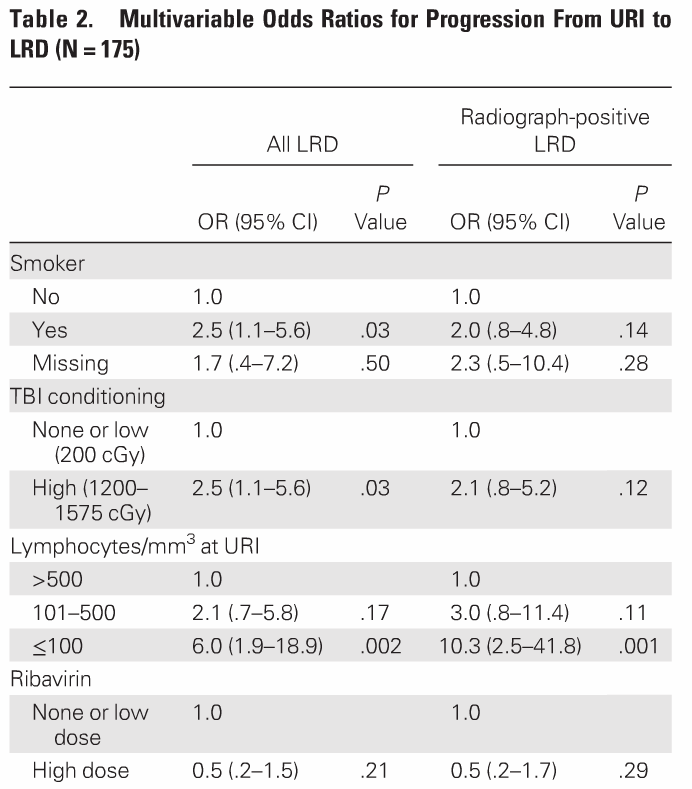 Statistically-significant risk factors associated with progression: 
Absolute Lymphocyte count <100 cells/mm3 at the time of URI diagnosis 
Smoking 
Conditioning with high-dose Total Body Irradiation
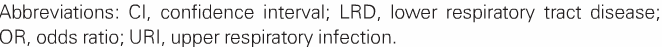 Ljungman P, J infec Dis. 2014
Kim et al, J Infec Dis. 2014
Factors that influence  RSV progression from URTI to LRTI
Other potential risk factors: 
Age 
Corticosteroid use
Graft-versus-host disease (GvHD)
Pre-engraftment 

Factors associated with less LRT disease progression: 
Autologous stem cell transplant 
Absolute lymphocyte count >1000 cells/mm3
Khanna N, et al. Clin Infect Dis. 2008
Shah DP, et al. Blood. 2014 
Kim et al, J Infec Dis. 2014
[Speaker Notes: Shah, D.P., Ghantoji, S.S., Ariza-Heredia, E.J., Shah, J.N., El Taoum, K.K., Shah, P.K., Nesher, L., Hosing, C., Rondon, G., Champlin, R.E. and Chemaly, R.F., 2014. Immunodeficiency scoring index to predict poor outcomes in hematopoietic cell transplant recipients with RSV infections. Blood, 123(21), pp.3263-3268.]
No definitive signs of LRTI were found. Would you treat this patient?
Treatment with Passive Immunity
IVIG: 
Pooled human Immunoglobulin G 
Suggested regimens include: 500 mg/kg/dose every other day x 5-7 doses 

Palivizumab (Synagis™): 
Humanized monoclonal IgG directed against RSV 
Suggested regimens include: 15 mg/kg/dose x 1 dose
[Speaker Notes: Palivizumab is a humanized monoclonal antibody (IgG) directed against an epitope in the A antigenic site of the F protein of RSV.]
Treatment with Antivirals
Aerosolized Ribavirin (RBV): 
Suggested dosing regimen: 6 grams/day inhaled in a continuous or intermittent fashion 
Requires special equipment including small-particle aerosol generator mask utilized inside a scavenger tent to prevent environmental contamination 
Only drug approved by the FDA for treatment of RSV-LRTI in children 
Though ongoing new data suggest it may not be helpful in the pediatric population 
Clinical trials underway currently 
In adult studies: 
When given alone or in combination with IVIG or Palivizumab shown to:
Reduce mortality and Decrease disease progression to LRTI 
Effective in preventing progression from URTI to LRTI when given intermittently or continuously
Shah DP, et al. Am J Blood Res. 2012.
Chemaly RF, et al. J Infec Dis. 2012. 
FDA Drug Bulletin, 1986.
Aerosolized ribavirin treatment of RSV infection in allogeneic-HSCT recipients
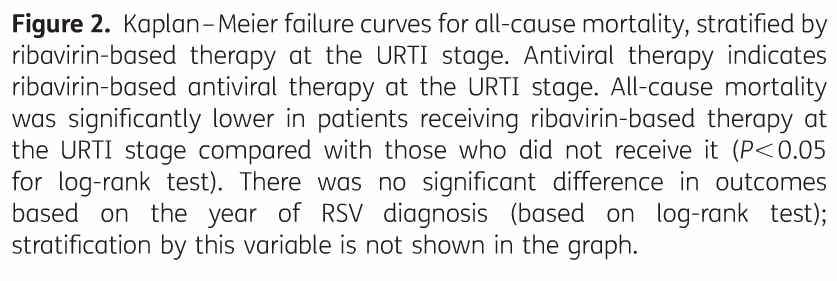 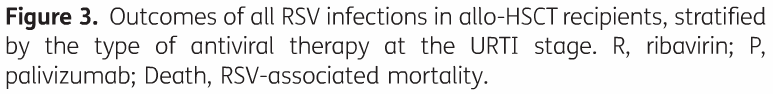 Shah DP, et al. J Antimicrob Chemo. 2013.
[Speaker Notes: Shah, D.P., Ghantoji, S.S., Shah, J.N., El Taoum, K.K., Jiang, Y., Popat, U., Hosing, C., Rondon, G., Tarrand, J.J., Champlin, R.E. and Chemaly, R.F., 2013. Impact of aerosolized ribavirin on mortality in 280 allogeneic haematopoietic stem cell transplant recipients with respiratory syncytial virus infections. Journal of Antimicrobial Chemotherapy, p.dkt111.]
RSV infection without ribavirin treatment in pediatric hematopoietic stem cell transplantation
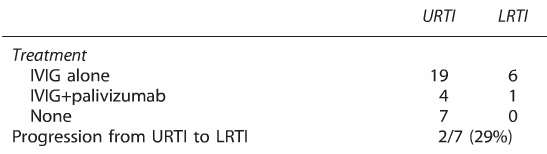 A recent, small retrospective of all RSV in HSCT patients (inpatient and outpatient included) where no ribavirin is given, noted 29% progression from URTI to LRTI 
No mortality from RSV was noted in this study
El-Bietar, et al. Bone Marrow Trans. 2016
No treatment at this time
Lack of antiviral therapy is associated with statistically significant increase in adjusted odds ratios for progression to LRTI 
Adjusted odds ratio of 11.83

No proven benefit of Palivizumab to treatment of RSV infection, only proven benefit is in prevention in certain populations. 
Patient progresses to severe LRTI
Shah DP, et al. J Antimicrob Chemo. 2013.
Possible future treatment options
Experimental agents currently not available: 
Motavizumab (Numax): 
Humanized Monoclonal Immunoglobulin against RSV 
Unlikely to become available secondary to hypersensitivity reactions in clinical trials 

Multiple other options in various phases of testing at this time
Your team has begun treatment with aerosolized Ribavirin and IVIG. Should you delay the Hematopoietic Cell Transplant?
Delay HSCT
Delaying the start of HSCT conditioning has been shown to significantly decrease progression of disease to pneumonia (LRTI) 
 Median delay of transplant was 4 weeks 
Based upon end of viral shedding 
Minimal progression of underlying hematologic/oncologic disease in this patient cohort
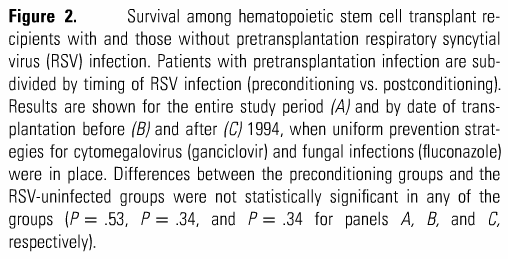 Peck AJ, et al. Clin Infect Dis. 2004
[Speaker Notes: Peck, A.J., Corey, L. and Boeckh, M., 2004. Pretransplantation respiratory syncytial virus infection: impact of a strategy to delay transplantation. Clinical infectious diseases, 39(5), pp.673-680.]
Proceed with HSCT
This is a situation-specific decision to be made in close coordination with bone marrow transplant, infectious diseases, and hematologic malignancy teams

Proceeding with HSCT did trend towards increase in mortality form LRTI, though did not meet statistical significance
Peck AJ, et al. Clin Infect Dis. 2004
Examples of other complexities to consider in HCT patients with respiratory viral infection:
Use of reduced-intensity conditioning regimens 
Time to engraftment
Stem cell source used
Risk of Graft vs Host Disease
Expected time frame of underlying malignant disease progression if HSCT delayed?
Overview
The decisions surrounding how to proceed with a patient with upper respiratory infection prior to HSCT are complex. 

There are no right or wrong answers. 

We hope you have enjoyed this learning module. Thank you for your time and commitment to patient care. 

Please find further reading and references at the end of this module.
Learning Objectives:
To understand how impairment in RSV immunity increases risk for adverse outcomes in hematopoietic cell transplant (HSCT) patients
To understand the limitations of assays used to diagnose respiratory viral infections 
To understand the clinical and outcome differences between upper (URTI) and lower respiratory tract infection (LRTI) 
To recognize the management of RSV is largely supportive in immunocompromised patients given limited published efficacy in the use of antivirals and passive immunity, particularly in pediatrics
To appreciate the pros and cons of delaying HSCT in a patient with RSV
Further Reading:
Viral Testing focused literature: 
Kuypers, J., Campbell, A.P., Cent, A., Corey, L. and Boeckh, M., 2009. Comparison of conventional and molecular detection of respiratory viruses in hematopoietic cell transplant recipients. Transplant infectious disease, 11(4), pp.298-303.
Ginocchio, C.C. and McAdam, A.J., 2011. Current best practices for respiratory virus testing. Journal of clinical microbiology, 49(9 Supplement), pp.S44-S48.
Viral Respiratory Management in HSCT patients: 
Shah, D.P., Ghantoji, S.S., Mulanovich, V.E., Ariza-Heredia, E.J. and Chemaly, R.F., 2012. Management of respiratory viral infections in hematopoietic cell transplant recipients. Am J Blood Res, 2(4), pp.203-218.
Further Reading:
RSV focused literature: 
Kim, Y.J., Guthrie, K.A., Waghmare, A., Walsh, E.E., Falsey, A.R., Kuypers, J., Cent, A., Englund, J.A. and Boeckh, M., 2014. Respiratory syncytial virus in hematopoietic cell transplant recipients: factors determining progression to lower respiratory tract disease. Journal of Infectious Diseases, 209(8), pp.1195-1204.
Neemann, K. and Freifeld, A., 2015. Respiratory Syncytial Virus in Hematopoietic Stem Cell Transplantation and Solid-Organ Transplantation. Current infectious disease reports, 17(7), pp.1-8.
Shah, D.P., Ghantoji, S.S., Ariza-Heredia, E.J., Shah, J.N., El Taoum, K.K., Shah, P.K., Nesher, L., Hosing, C., Rondon, G., Champlin, R.E. and Chemaly, R.F., 2014. Immunodeficiency scoring index to predict poor outcomes in hematopoietic cell transplant recipients with RSV infections. Blood, 123(21), pp.3263-3268.
Ljungman, P., 2014. Respiratory syncytial virus in hematopoietic cell transplant recipients: factors determining progression to lower respiratory tract disease. Journal of Infectious Diseases, 209(8), pp.1151-1152.
Khanna, N. et al. Respiratory syncytial virus infection in patients with hematological diseases: single-center study and review of the literature. Clin. Infect. Dis. 46, 402–12 (2008).
Peck, A.J., Corey, L. and Boeckh, M., 2004. Pretransplantation respiratory syncytial virus infection: impact of a strategy to delay transplantation. Clinical infectious diseases, 39(5), pp.673-680.
Peck, A.J., Corey, L. and Boeckh, M., 2004. Pretransplantation respiratory syncytial virus infection: impact of a strategy to delay transplantation. Clinical infectious diseases, 39(5), pp.673-680.
Further Reading:
RSV and HSCT and treatment focused literature:  
Chemaly, R.F., Torres, H.A., Munsell, M.F., Shah, D.P., Rathod, D.B., Bodey, G.P., Hosing, C., Saifan, C., Raad, I.I. and Champlin, R.E., 2012. An adaptive randomized trial of an intermittent dosing schedule of aerosolized ribavirin in patients with cancer and respiratory syncytial virus infection. Journal of Infectious Diseases, 206(9), pp.1367-1371.
Shah, D.P., Ghantoji, S.S., Shah, J.N., El Taoum, K.K., Jiang, Y., Popat, U., Hosing, C., Rondon, G., Tarrand, J.J., Champlin, R.E. and Chemaly, R.F., 2013. Impact of aerosolized ribavirin on mortality in 280 allogeneic haematopoietic stem cell transplant recipients with respiratory syncytial virus infections. Journal of Antimicrobial Chemotherapy, p.dkt111.
Food and Drug Administration, 1986. Ribavirin aerosol approved for severe cases of RSV in infants and young children. FDA Drug Bull, 16(1), p.7.
El-Bietar, J. et al. RSV infection without ribavirin treatment in pediatric hematopoietic stem cell transplantation.Bone Marrow Transplant. (2016). doi:10.1038/bmt.2016.12
Further Reading:
Influenza and HSCT focused literature: 
Kmeid, J., Vanichanan, J., Shah, D.P., El Chaer, F., Azzi, J., Ariza-Heredia, E., Hosing, C., Mulanovich, V. and Chemaly, R.F., 2015. Outcomes of Influenza Infections in Hematopoietic Cell Transplant Recipients: Application of an Immunodeficiency Scoring Index. Biology of Blood and Marrow Transplantation.
Human Metapneumovirus and HSCT focused literature:
Renaud, C., Xie, H., Seo, S., Kuypers, J., Cent, A., Corey, L., Leisenring, W., Boeckh, M. and Englund, J.A., 2013. Mortality rates of human metapneumovirus and respiratory syncytial virus lower respiratory tract infections in hematopoietic cell transplantation recipients. Biology of Blood and Marrow Transplantation, 19(8), pp.1220-1226.
Further Reading:
Parainfluenza and HSCT focused literature:
Srinivasan, A., Wang, C., Yang, J., Shenep, J.L., Leung, W.H. and Hayden, R.T., 2011. Symptomatic parainfluenza virus infections in children undergoing hematopoietic stem cell transplantation. Biology of Blood and Marrow Transplantation, 17(10), pp.1520-1527.
Waghmare, A., Wagner, T., Andrews, R., Smith, S., Kuypers, J., Boeckh, M., Moss, R. and Englund, J.A., 2015. Successful treatment of parainfluenza virus respiratory tract infection with DAS181 in 4 immunocompromised children. Journal of the Pediatric Infectious Diseases Society, 4(2), pp.114-118.
Rhinovirus and HSCT focused literature: 
Piralla, A., Zecca, M., Comoli, P., Girello, A., Maccario, R. and Baldanti, F., 2015. Persistent rhinovirus infection in pediatric hematopoietic stem cell transplant recipients with impaired cellular immunity. Journal of Clinical Virology, 67, pp.38-42
Further Reading:
General Respiratory Virus in HSCT population literature: 
Lo, M.S., Lee, G.M., Gunawardane, N., Burchett, S.K., Lachenauer, C.S. and Lehmann, L.E., 2013. The impact of RSV, adenovirus, influenza, and parainfluenza infection in pediatric patients receiving stem cell transplant, solid organ transplant, or cancer chemotherapy. Pediatric transplantation, 17(2), pp.133-143.
Hutspardol, S., Essa, M., Richardson, S., Schechter, T., Ali, M., Krueger, J., Fujii, H., Egeler, R.M. and Gassas, A., 2015. Significant Transplantation-Related Mortality from Respiratory Virus Infections within the First One Hundred Days in Children after Hematopoietic Stem Cell Transplantation. Biology of Blood and Marrow Transplantation, 21(10), pp.1802-1807.
This module was developed by:
Jennifer Blumenthal, MD at Boston Children’s Hospital, Boston, MA

Jeffery J. Auletta, MD at Nationwide Children’s Hospital, Columbus, OH

Original version date: 7/24/2016
Revised on: 10/16/2019

Part of an educational effort through the PIDS Transplant Infectious Diseases working group and the AST ID Community of Practice
Feedback on the Modules
PLEASE help to provide us with feedback on the content of these modules! 
Let us know what you learned and what we can do better
Your feedback will help us to improve this work and design future modules

For any questions or concerns, please contact Tanvi Sharma tanvi.sharma@childrens.harvard.edu